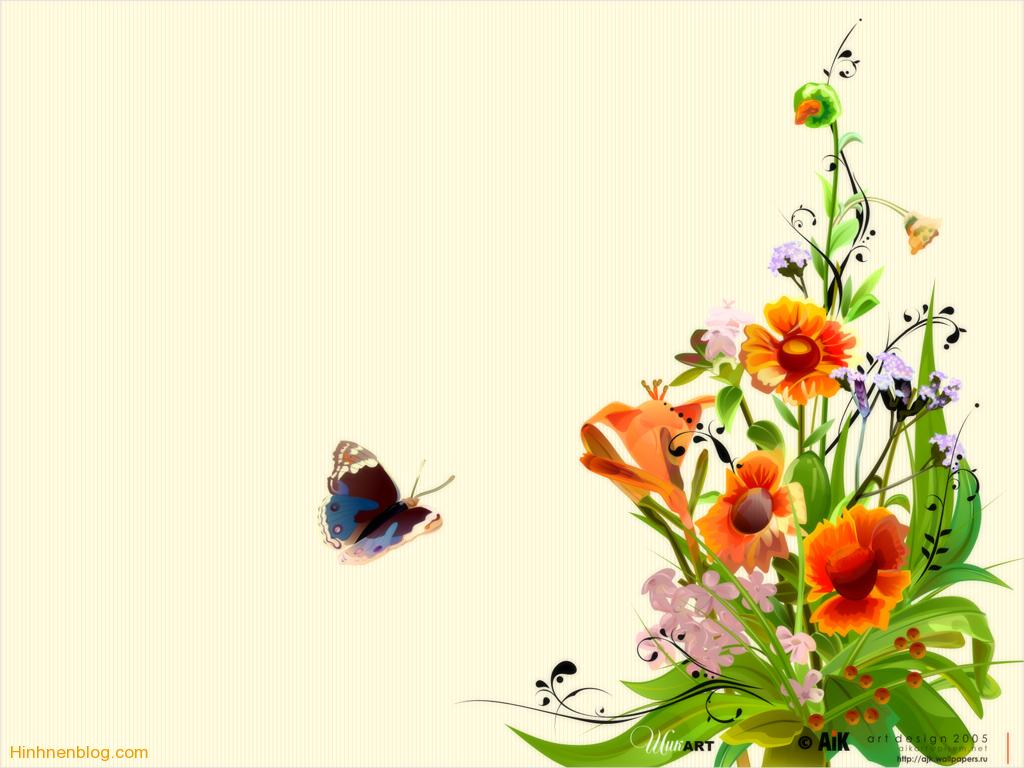 PHOØNG GIAÙO DUÏC ÑAØO TAÏO 
HUYEÄN HOÙC MOÂN
TRÖÔØNG THCS ĐÔNG THẠNH
MOÂN  COÂNG  NGHEÄ  6
Giáo viên: Đỗ Thanh Thủy
NỘI DUNG BÀI HỌC
1.    Vai trò của nhà ở
4.  Vật liệu xây dựng nhà
5.   Quy trình xây dựng nhà ở
2.   Đặc điểm của nhà ở
3.   Một số kiến trúc nhà ở đặc trưng của Việt Nam
KIỂM TRA BÀI CŨ
1. Nhà ở có vai trò như thế nào đối với đời sống con người?
- Nhà ở có vai trò bảo vệ con người tránh khỏi những tác hại của thiên nhiên và môi trường. 
- Nhà ở là nơi đáp ứng nhu cầu sinh hoạt thường ngày của các thành viên trong gia đình...
2. Các khu vực chính trong nhà ở:
Khu vực sinh hoạt chung
Khu vực nghỉ ngơi
Khu vực thờ cúng
Khu vực nấu ăn
Khu vực vệ sinh
KIỂM TRA BÀI CŨ
3. Em hãy cho biết cấu tạo chung của nhà ở:
Nhà thường cấu tạo gồm 3 phần chính: móng nhà, thân nhà, mái nhà.
4. Nêu một số kiến trúc nhà ở đặc trưng của Việt Nam?
Nhà ba gian truyền thống, nhà liên kế, nhà biệt thự, nhà chung cư, nhà nổi, nhà sàn.
CHƯƠNG I: NHÀ ỞTIẾT 2. BÀI 1: NHÀ Ở ĐỐI VỚI CON NGƯỜI
1.Vai trò của nhà ở:
2. Đặc điểm của nhà ở:
2.1. Cấu tạo chung của nhà ở:
2.2. Các khu vực chính trong nhà ở:
3. Một số kiến trúc nhà ở đặc trưng của Việt Nam
4.	Vật liệu xây dựng nhà:
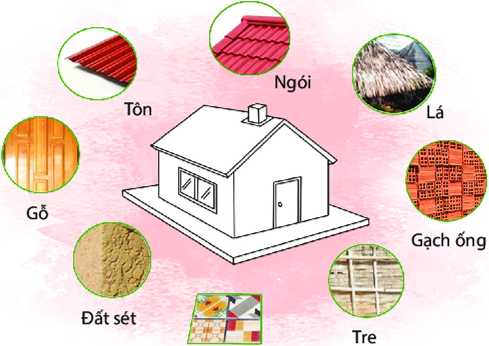 Gạch bông
Hình 1.6. Một số loại vật liệu xây dựng
Phiếu học tập số 4
- Gỗ, đất sét, gạch bông, gạch ống, tre.
- Tôn, ngói, lá.
- Đất sét có thể để xây tường nhà.
CHƯƠNG I: NHÀ ỞTIẾT 2. BÀI 1: NHÀ Ở ĐỐI VỚI CON NGƯỜI
4. Vật liệu xây dựng nhà:
- Vật liệu có sẵn trong tự nhiên: cát, đá, sỏi, gỗ, tre...     - Vật liệu nhân tạo: gạch, ngói, xi măng, thép…
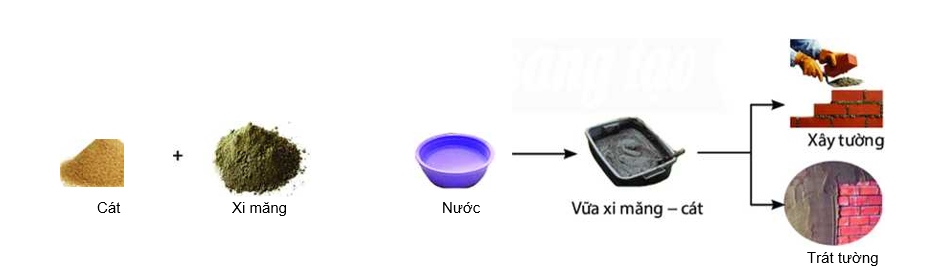 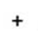 Hình 1.7. Trộn vữa xi măng-cát
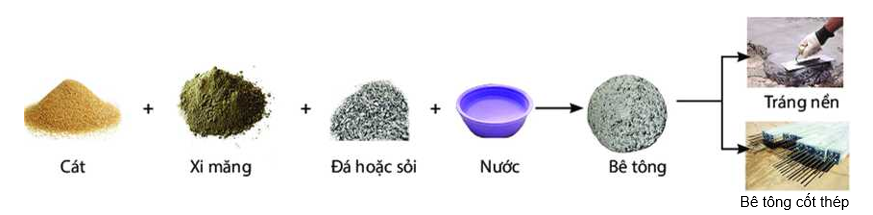 Hình 1.8. Trộn bê tông
Phiếu học tập số 5
- Vật liệu gồm cát và xi măng
- Cát + Xi măng + Nước = 
Vữa xi măng - cát
- Để liên kết các viên gạch với nhau
-Cát + Xi măng + Đá, sỏi + Nước = Bê tông
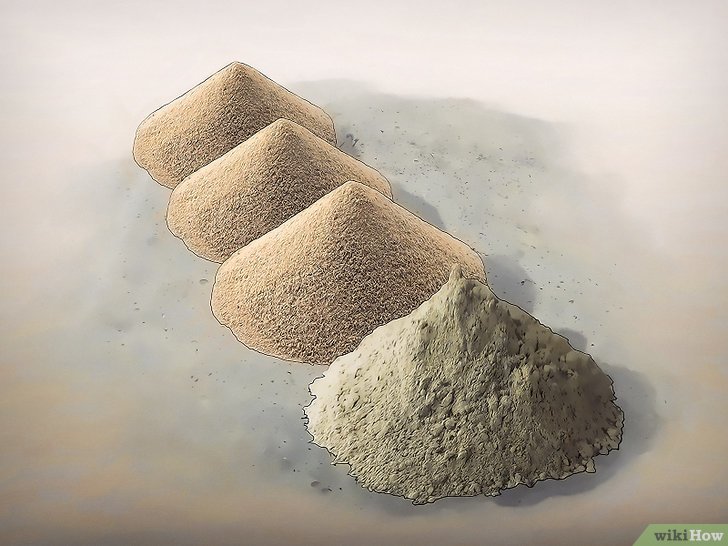 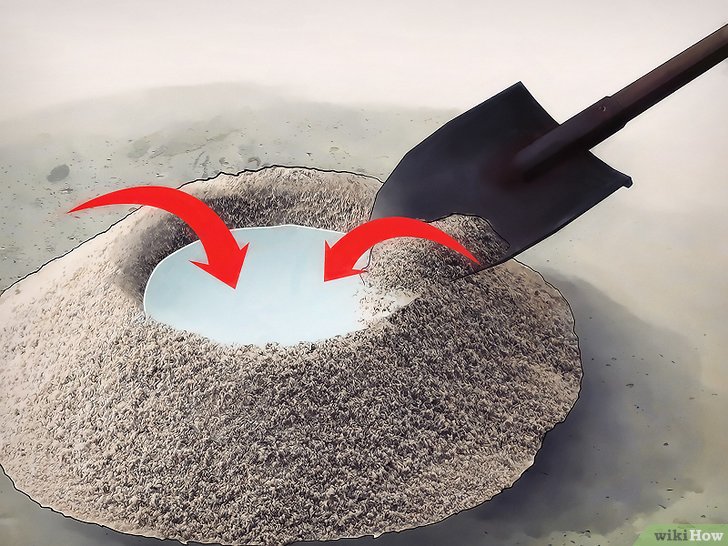 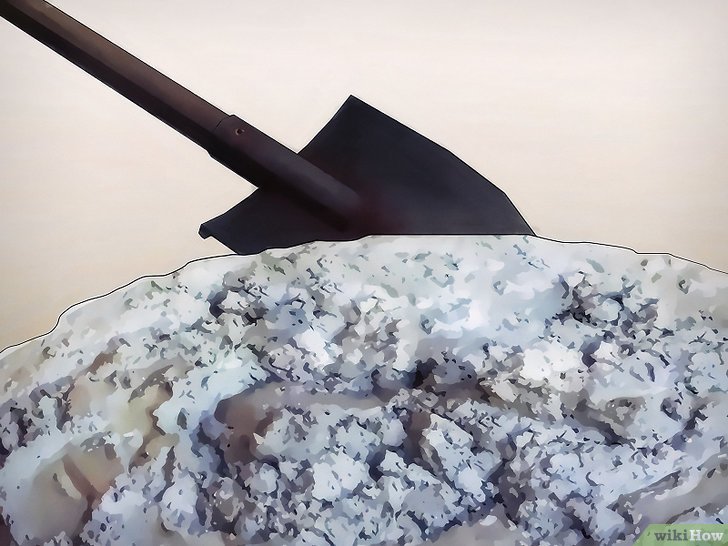 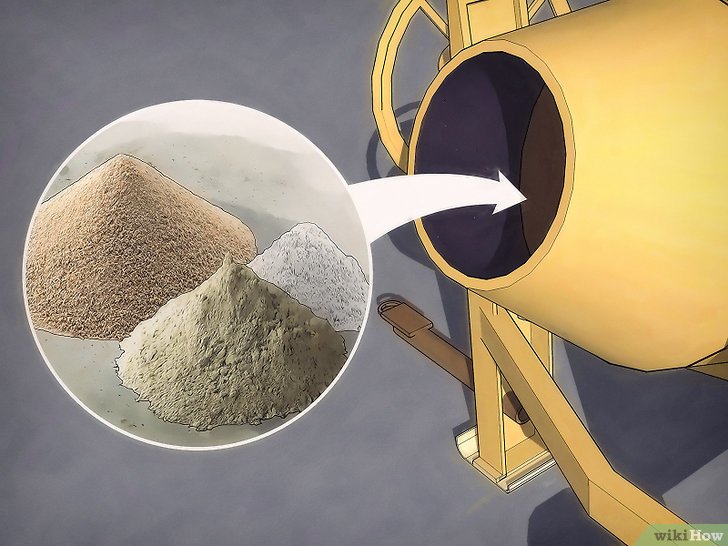 CHƯƠNG I: NHÀ ỞTIẾT 2. BÀI 1: NHÀ Ở ĐỐI VỚI CON NGƯỜI
4.Vật liệu xây dựng nhà:
- Vật liệu có sẵn trong tự nhiên: cát, đá, sỏi, gỗ, tre...     - Vật liệu nhân tạo: gạch, ngói, xi măng, thép…
- Cát và xi măng được pha trộn tạo hỗn hợp vữa xi măng-cát.
- Vữa xi măng-cát kết hợp với đá hoặc sỏi tạo nên bê tông
.
CHƯƠNG I: NHÀ ỞTIẾT 2. BÀI 1: NHÀ Ở ĐỐI VỚI CON NGƯỜI
5. Quy trình xây dựng nhà ở:  THẢO LUẬN NHÓM
   - Em hãy  quan sát hình 1.9 trong SGK/Trang 12 và sắp xếp các bước dưới đây theo trình tự trước sau trong quy trình xây dựng nhà.
.
Em hãy sắp xếp các bước dưới đây theo trình tự trước sau trong quy trình xây dựng nhà.
B2:Thi công xây dựng ngôi nhà
B3: Hoàn thiện ngôi nhà
B1:Chuẩn bị xây dựng nhà
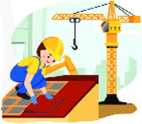 Xây tường
Lợp mái
Chọn vật liệu
Vẽ thiết kế
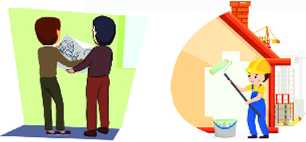 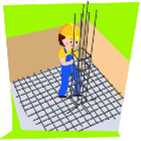 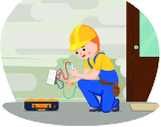 Lắp đặt hệ thống điện,
 nước
Làm móng nhà
Làm việc
 với kiến trúc sư
Quét vôi
Bước 1: Chuẩn bị xây nhà
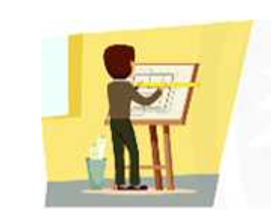 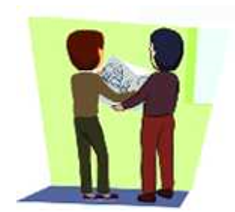 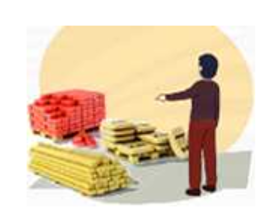 - Làm việc với kiến trúc sư
- Vẽ thiết kế
- Chọn vật liệu
Bước 2: Thi công xây dựng ngôi nhà
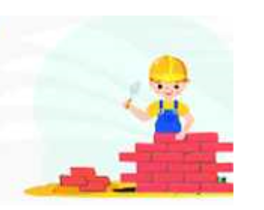 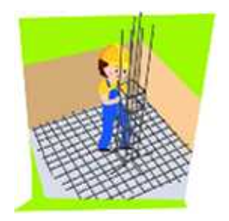 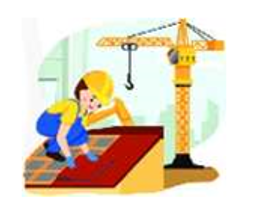 - Làm móng nhà
- Xây dựng tường
- Lợp mái
Bước 3: Hoàn thiện ngôi nhà
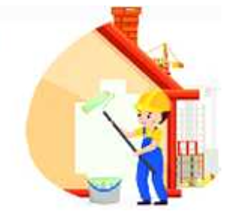 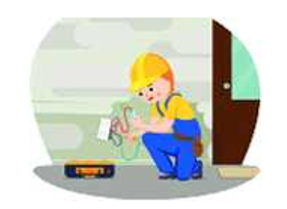 - Quét vôi
- Lắp đăt hệ thống điện nước
5.	Quy trình xây dựng nhà ở:
* Quy trình xây dựng nhà ở gồm 3 bước:
- Bước 1: chuẩn bị: chọn kiểu nhà, vẽ thiết kế, chọn vật liệu …
- Bước 2: Thi công: xây móng, dựng khung nhà, xây tường, lợp mái …
- Bước 3: Hoàn thiện: Trát tường, vét vôi, trang trí nội thất, lắp đặt hệ thống điện, nước …
LUYỆN TẬP
1. Ngoài các khu vực chính, trong nhà ở còn có những khu vực nào?
- Khu vực để xe, kho
- Khu vực chăn nuôi
- Khu vực phơi quần áo
- Khu vực học tập
2. Trong nhà ở, một vài khu vực có thể được bố trí chung một vị trí. Em hãy chỉ ra các khu vực có thể bố trí chung với nhau trong các khu vực sau: nơi thờ cúng, nơi học tập, nơi tiếp khách, nơi ngủ nghỉ, nơi nấu ăn, nơi tắm giặt, nơi vệ sinh, nơi chăn nuôi, nơi ăn uống, nơi phơi quần áo.
Sinh hoạt chung, nơi thờ cúng, nơi học tập, nơi ăn uống.
Nơi ngủ nghỉ, nơi học tập
Nơi vệ sinh, nơi tắm giặt
Nơi nấu ăn, nơi ăn uống
3. Em hãy cho biết tên kiến trúc nhà ở trong mỗi hình dưới đây.
Nhà sàn
Nhà liên kế
Nhà chung cư
4.Trong các kiến trúc nhà ở đặc trưng của Việt Nam, Theo em, kiểu kiến trúc nào nên xây dựng bằng bê tông cốt thép?
Nhà liên kế, nhà chung cư...
5. Em hãy quan sát các ngôi nhà dưới đây và cho biết ngôi nhà nào có kết cấu vũng chắc nhất.
Ngôi nhà hình C có kết cấu vững chắc nhất vì xây dựng bằng bê tông, cốt thép
6. Em hãy cho biết những ngôi nhà trong hình dưới đây đang thực hiện ở bước nào của quy trình xây dựng nhà?
Trát tường
Lợp mái
Lát nền
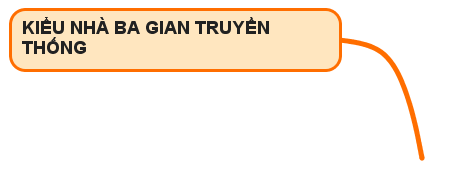 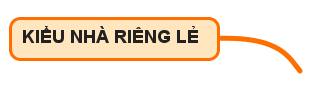 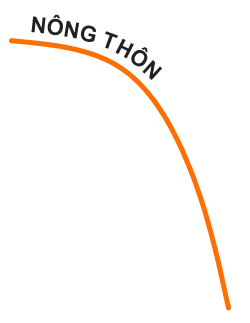 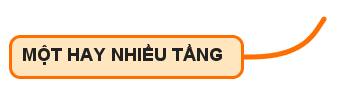 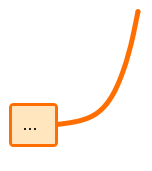 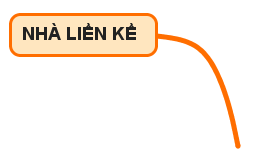 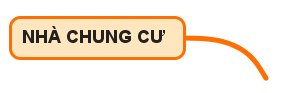 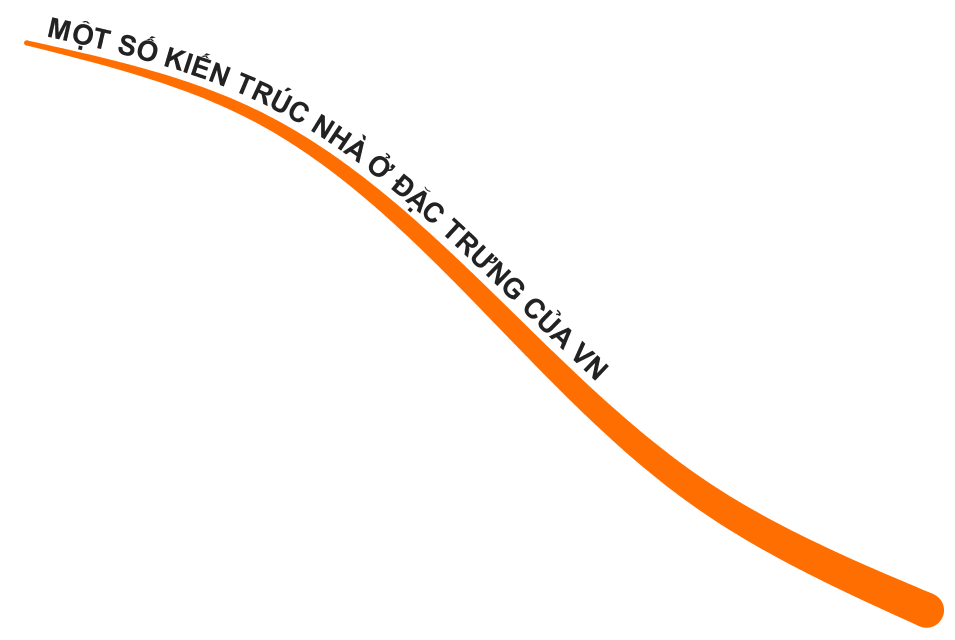 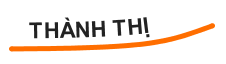 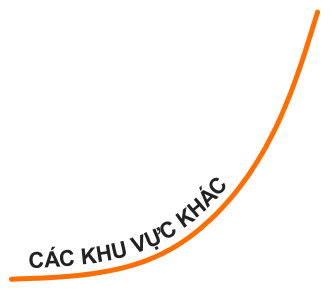 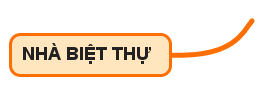 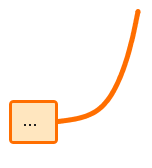 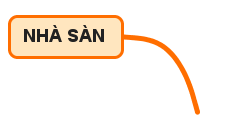 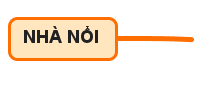 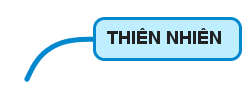 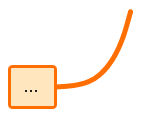 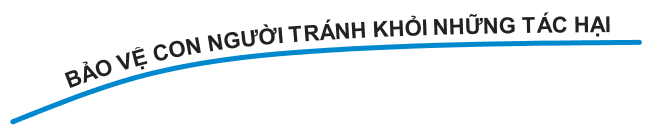 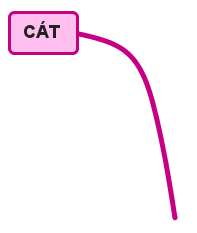 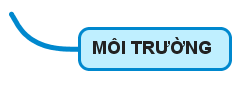 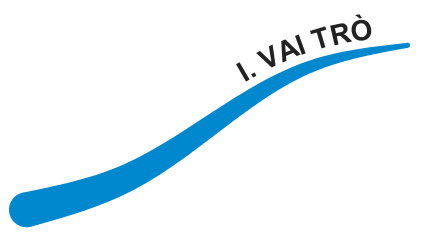 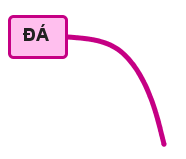 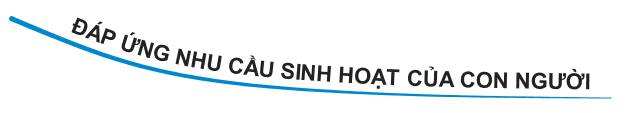 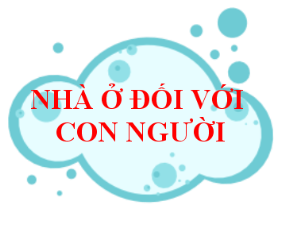 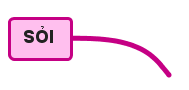 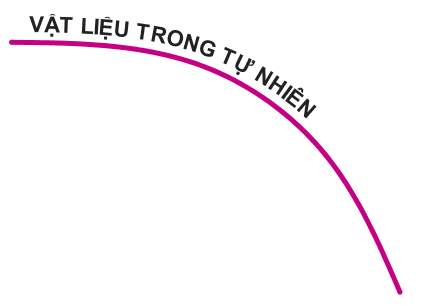 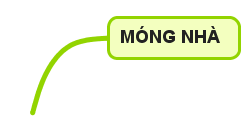 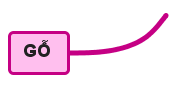 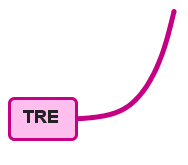 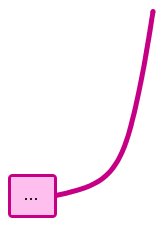 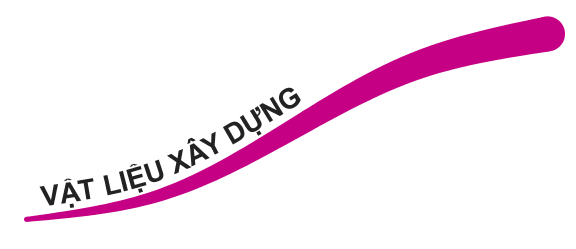 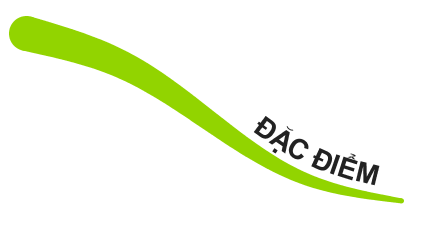 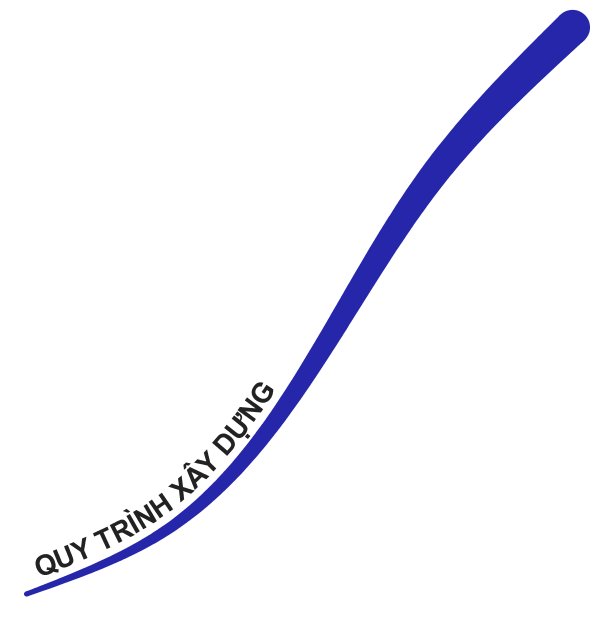 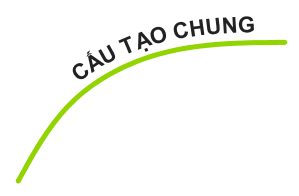 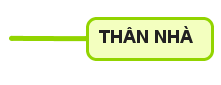 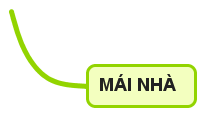 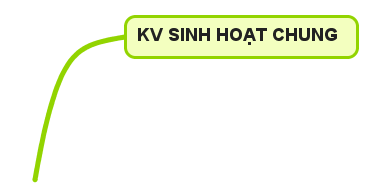 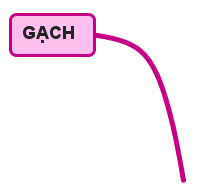 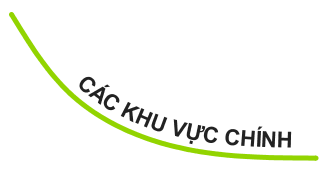 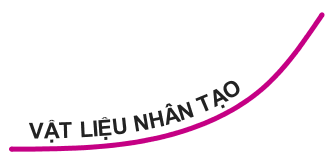 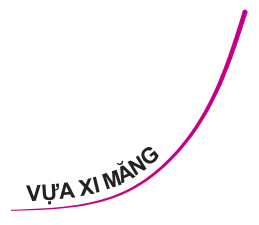 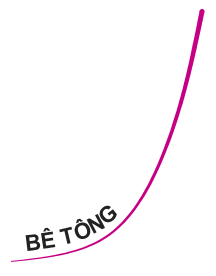 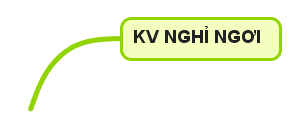 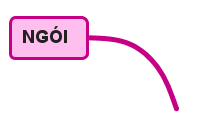 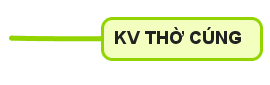 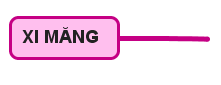 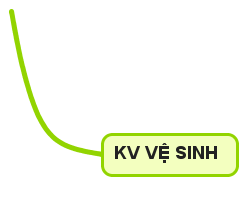 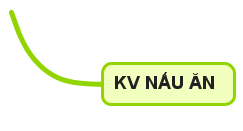 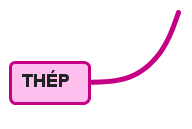 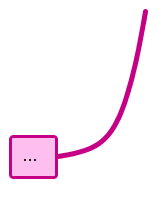 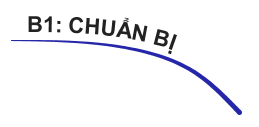 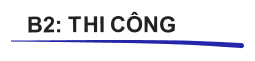 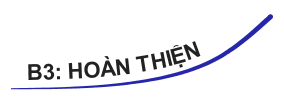 CUỘC THI RUNG CHUÔNG VÀNG
.
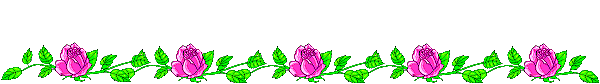 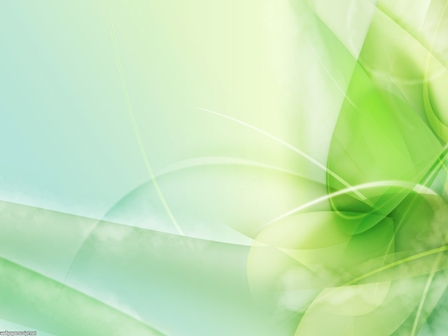 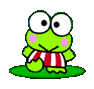 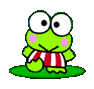 Rung Chuông Vàng
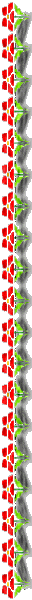 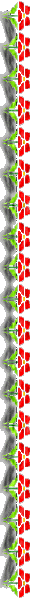 Câu hỏi 1
Câu hỏi 3
Câu hỏi 2
Câu hỏi 5
Câu hỏi 6
Câu hỏi 4
Câu hỏi 7
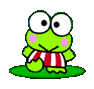 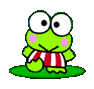 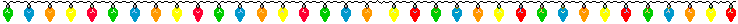 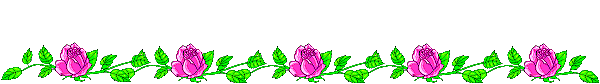 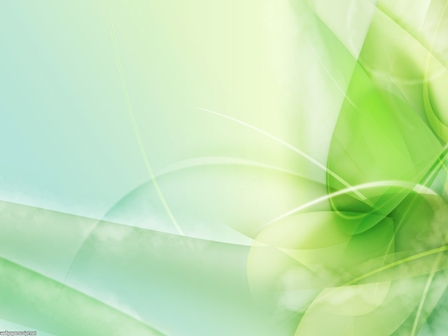 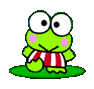 12
Finish
Start
5
14
1
3
4
9
11
7
15
13
6
8
10
2
Rung Chuông Vàng
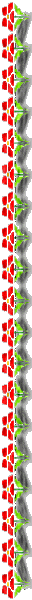 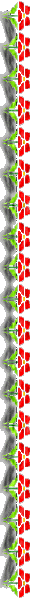 Câu 1
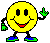 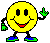 Nhà có vai trò gì đối với con người ?
- Bảo vệ con người `tránh khỏi những tác hại của thiên nhiên và môi trường.
- Là nơi đáp ứng nhu cầu sinh hoạt của con người.
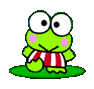 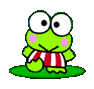 Câu hỏi
Đáp án
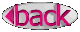 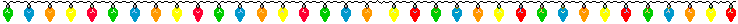 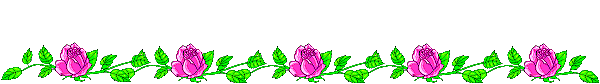 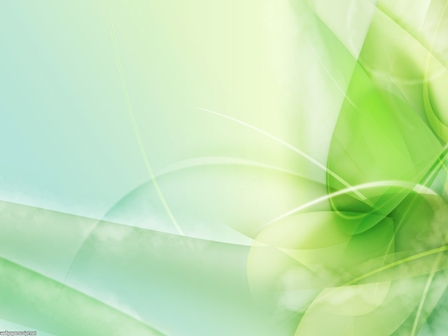 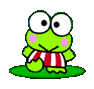 12
Finish
Start
5
14
1
3
4
9
11
7
15
13
6
8
10
2
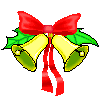 Rung Chuông Vàng
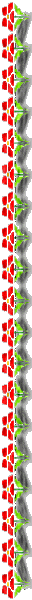 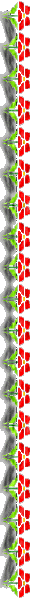 Câu 2
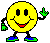 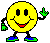 Cấu tạo chung của nhà ở gồm mấy phần ?
Phần móng nhà.
Phần thân nhà.
Phần mái nhà
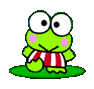 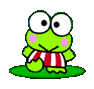 Câu hỏi
Đáp án
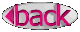 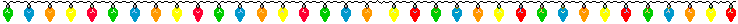 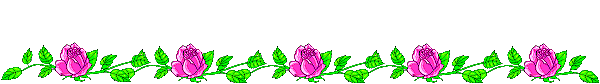 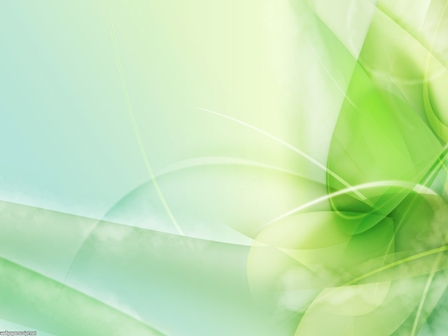 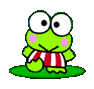 12
Finish
Start
5
14
1
3
4
9
11
7
15
13
6
8
10
2
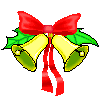 Rung Chuông Vàng
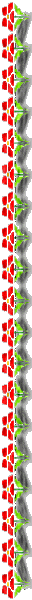 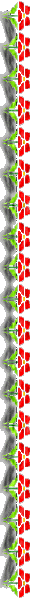 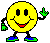 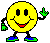 Câu 3
Kể tên các khu vực chính trong nhà ở ?
- Khu sinh hoạt chung
- Khu nghỉ ngơi
- Khu thờ cúng
- Khu nấu ăn
- Khu vệ sinh
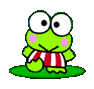 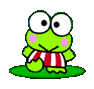 Câu hỏi
Đáp án
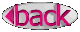 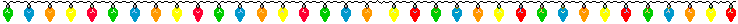 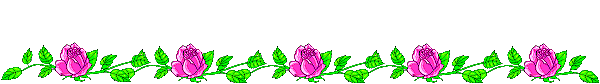 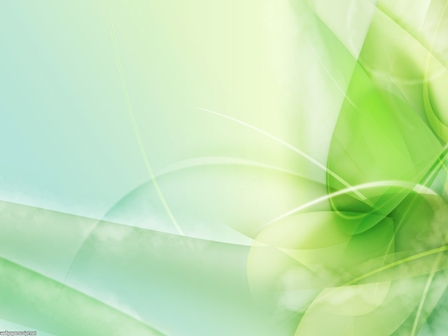 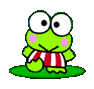 12
Finish
Start
5
14
1
3
4
9
11
7
15
13
6
8
10
2
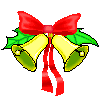 Rung Chuông Vàng
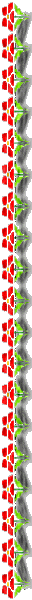 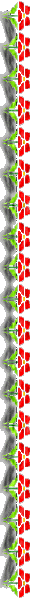 Câu 4
Kiểu nhà truyền thống ở nông thôn là gì ?
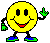 Nhà 3 gian
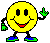 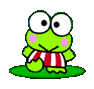 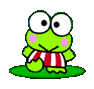 Câu hỏi
Đáp án
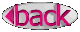 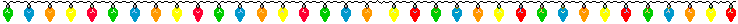 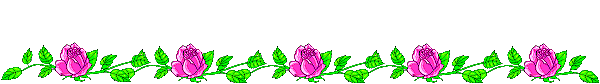 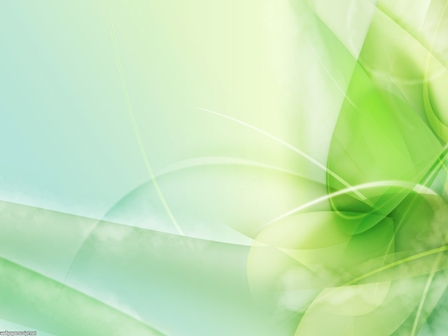 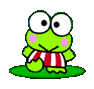 12
Finish
Start
5
14
1
3
4
9
11
7
15
13
6
8
10
2
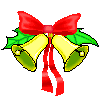 Rung Chuông Vàng
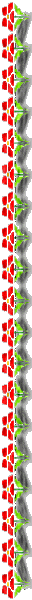 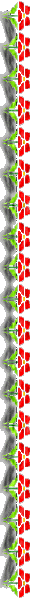 Câu 5
Nhà chung cư là kiểu nhà điển hình ở đâu ?
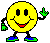 Thành thị
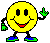 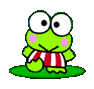 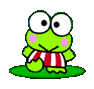 Câu hỏi
Đáp án
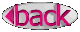 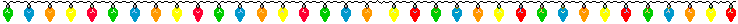 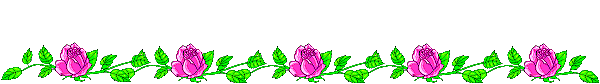 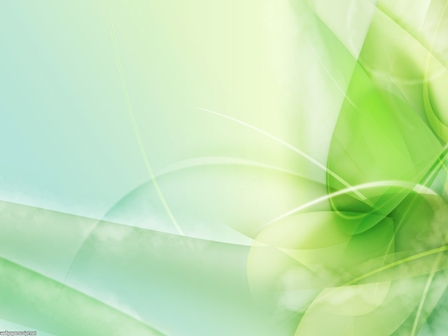 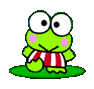 12
Finish
Start
5
14
1
3
4
9
11
7
15
13
6
8
10
2
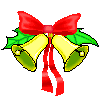 Rung Chuông Vàng
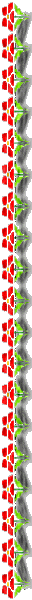 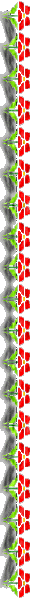 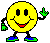 Câu 6
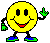 Phân biệt giữa vữa và bê tông ?
- Hỗn hợp vữa: được  pha trộn từ xi măng, cát, nước.
- Hỗn hợp bê tông: được pha trộn từ đá hoặc sỏi cùng với xi măng, cát, nước.
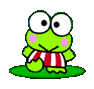 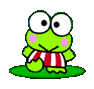 Câu hỏi
Đáp án
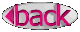 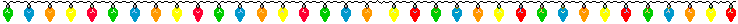 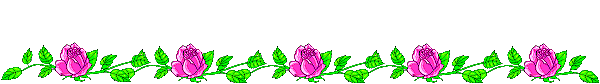 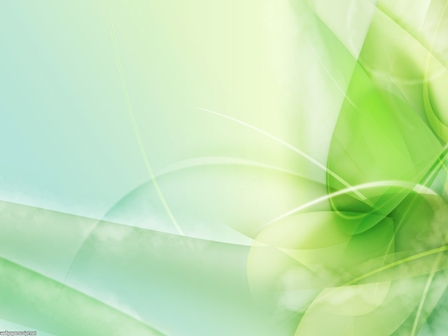 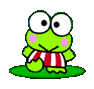 12
Finish
Start
5
14
1
3
4
9
11
7
15
13
6
8
10
2
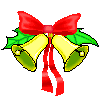 Rung Chuông Vàng
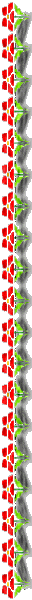 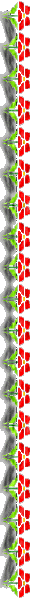 Câu 7
Các bước chính xây dựng nhà ở là gì ?
Bước 1: Chuẩn bị
Bước 2: Thi Công 
Bước 3: Hoàn thiện
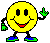 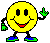 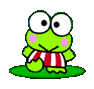 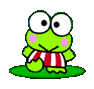 Câu hỏi
Đáp án
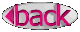 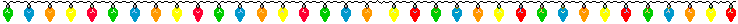 VẬN DỤNG
1. Hãy mô tả các khu vực chính trong ngôi nhà của gia đình em.
Phòng khách
Phòng ngủ
Phòng bếp
Phòng vệ sinh...
2. Nhận xét về các kiến trúc nhà phổ biến tại nơi em đang ở.
Nhà tầng riêng biệt, kiến trúc tự do.
VẬN DỤNG
Chi phí xây dựng ngôi nhà 1 tầng có diện tích 50m2 với vật liệu cơ bản là lá dừa, gỗ, gạch nung sẽ giảm bao nhiêu so với ngôi nhà xây bằng bê tông cốt thép, giả sử giá xây dựng trung bình như sau:
+ Nhà lợp mái lá dừa, nền nhà lát (lót) gạch nung, trụ nhà bằng gỗ: 2 400 000 đổng/m2;
+ Nhà mái ngói, cột bê tông cốt thép, nền nhà lát (lót) gạch bông, tường gạch: 5 000 000 đổng/m2.
Chi phí sẽ giảm 130 triệu
Dặn dò
Học bài : bài 1 tiết 2 (trong tập phần 4, 5).
Làm bài tập: vận dụng
Chuẩn bị: Đọc trước bài 2: SỬ DỤNG NĂNG LƯỢNG TRONG GIA ĐÌNH (phần 1 và phần 2.1)